Урок русского языка в первом классе на тему: «Русский алфавит, или азбука»
ГБОУ СОШ № 1008 
Учитель: Зимарина Валентина Васильевна
Тема урока: «Русский алфавит или азбука» 
                       План урока. 
Чистописание. 
 2.  Знакомство с алфавитом. 
      Буквы русского алфавита
      Задание из приложения. 
      Составление слов из букв.
           (Работа в группах)  
  3. Физкультминутка. 
  4. Закрепление изученного материала. 
      Слова в алфавитном порядке. (Самостоятельная работа)
     Тренажёр для глаз. 
     Найди место буквы в алфавите. (Работа в группах) 
  5.Итог урока
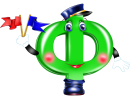 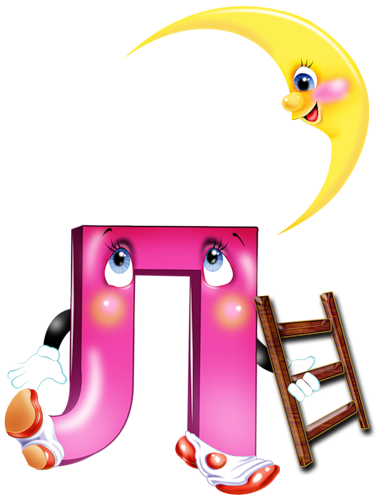 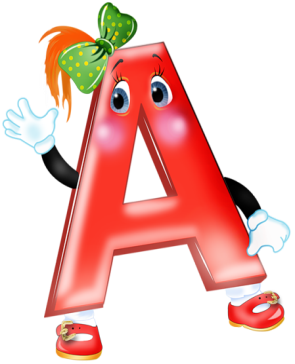 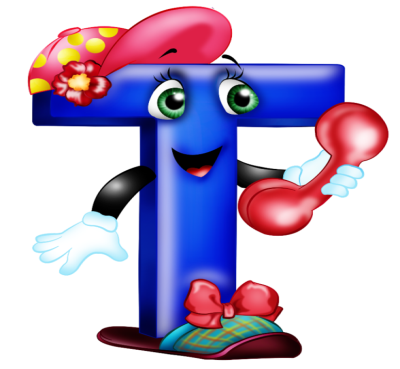 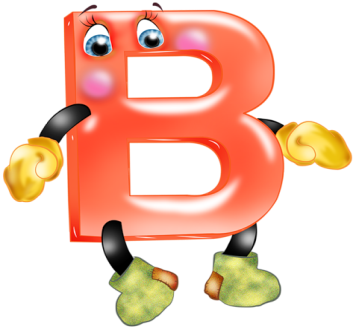 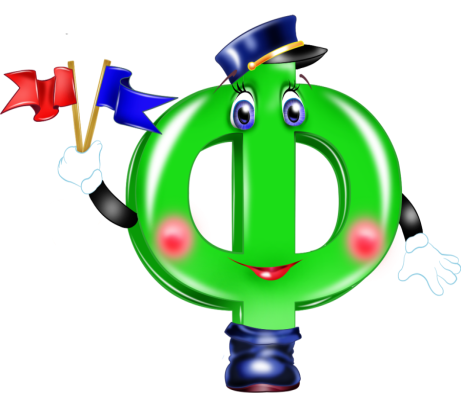 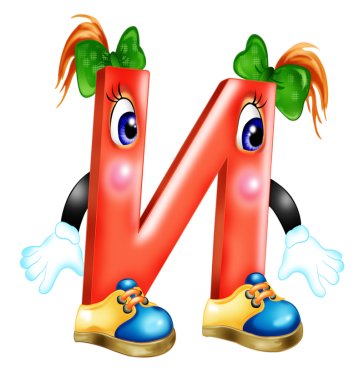 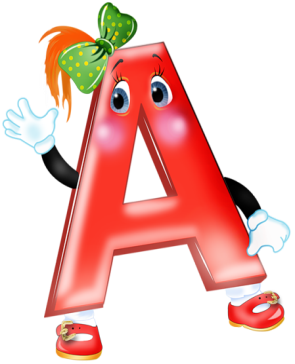 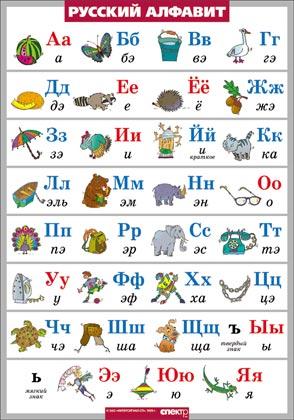 Запиши слова в алфавитном порядке.
бабочка
жук
муха
шмель
Алфавит  
альфа и  вита                          (образовано из названий  первых двух букв греческого алфавита )
Азбука 
аз и буки 
(образовано из названий первых двух букв старославянского алфавита)
Просветители Кирилл и Мефодий-составители славянской азбуки.
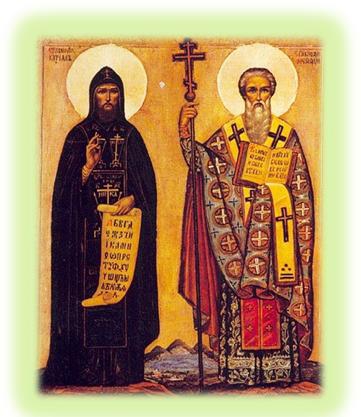 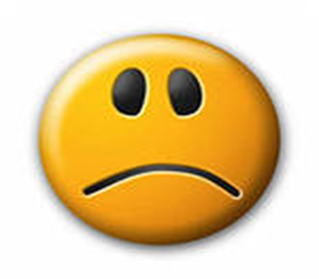 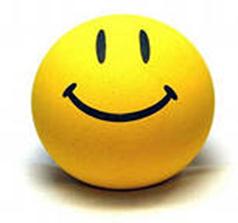 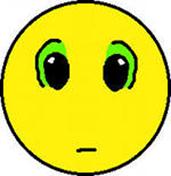